Genius Brain Teasers (Primary)















Reference: www.geniusbrainteasers.com
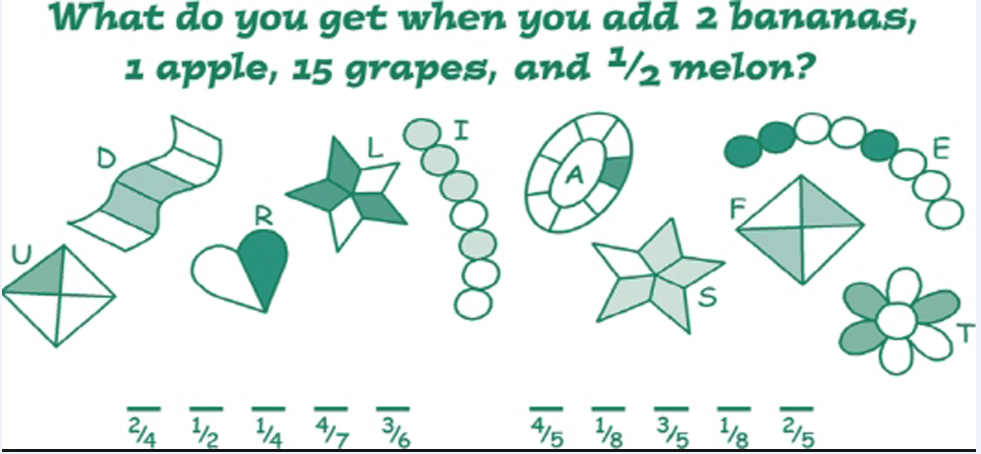